STOP tyttöjen silpomiselle!
Tiistaina 2.11.2021  klo 15.30-17.00  Suora verkkolähetys & Eurooppasali Helsingin Kampissa
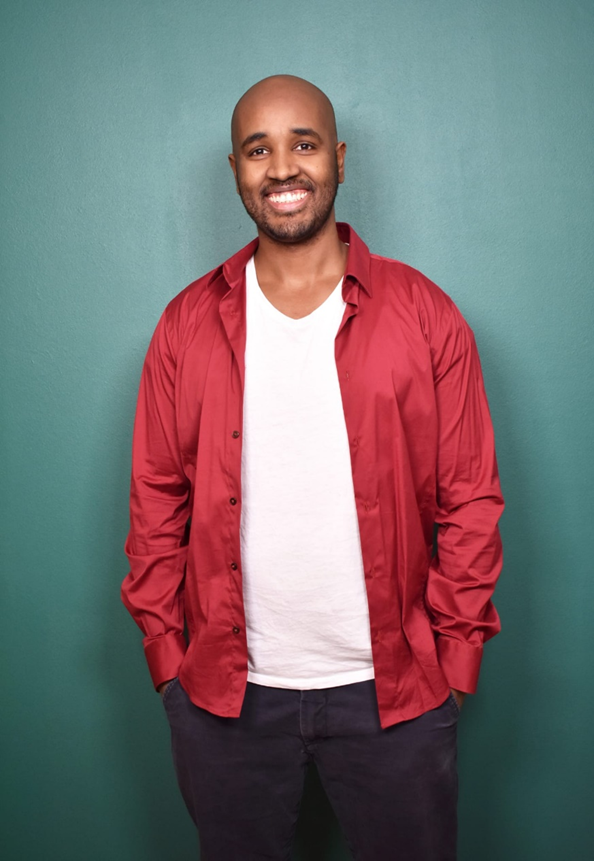 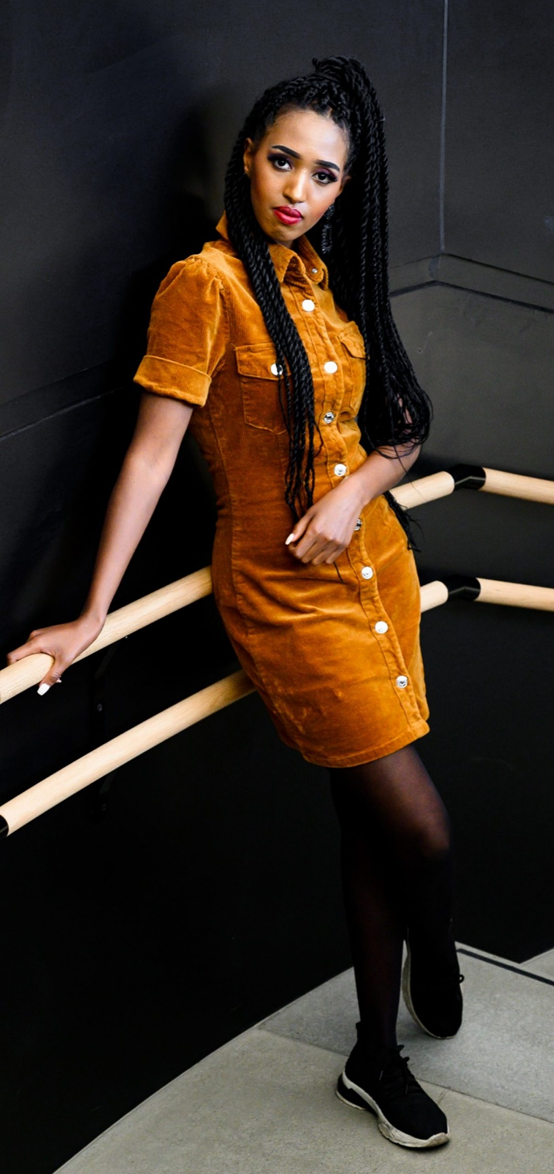 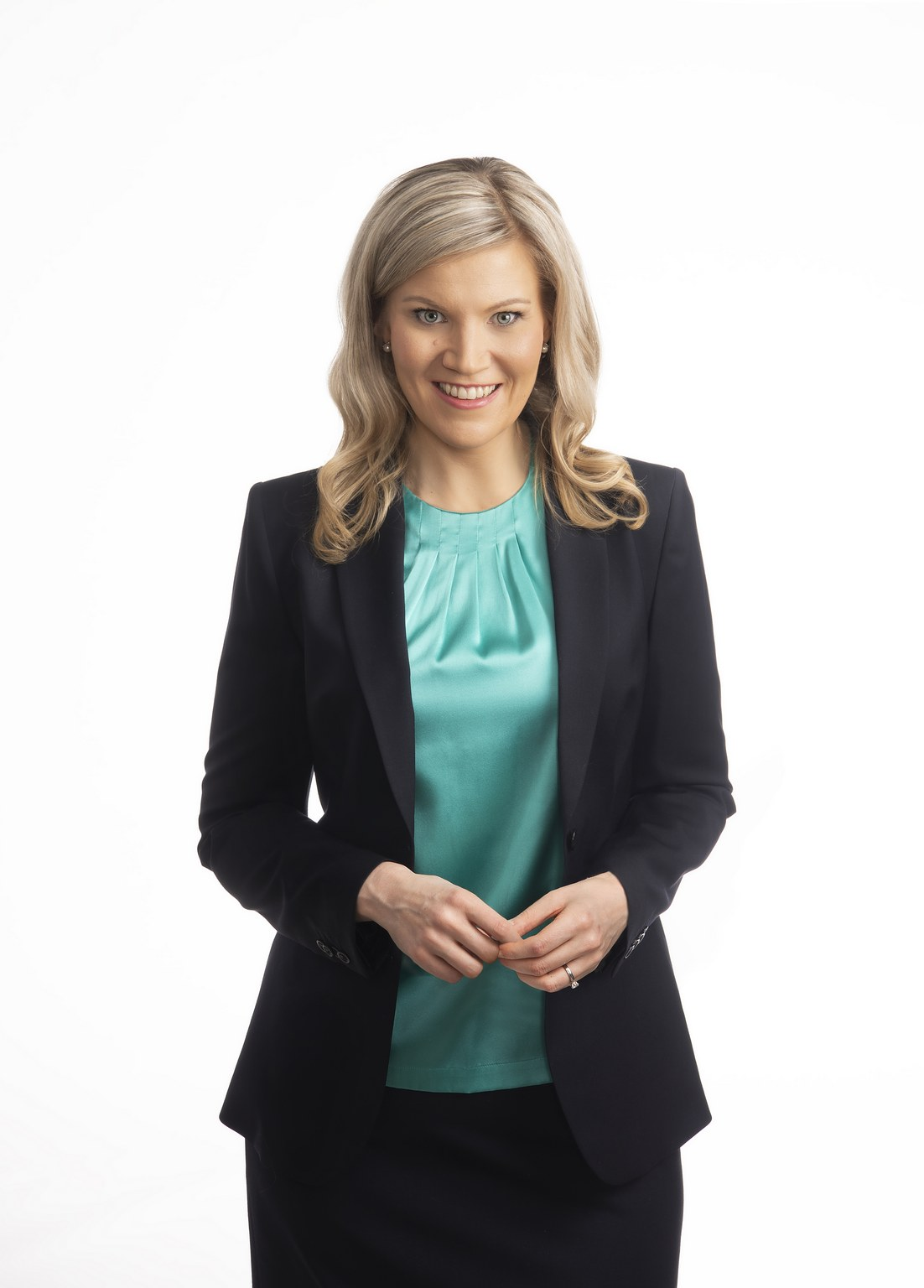 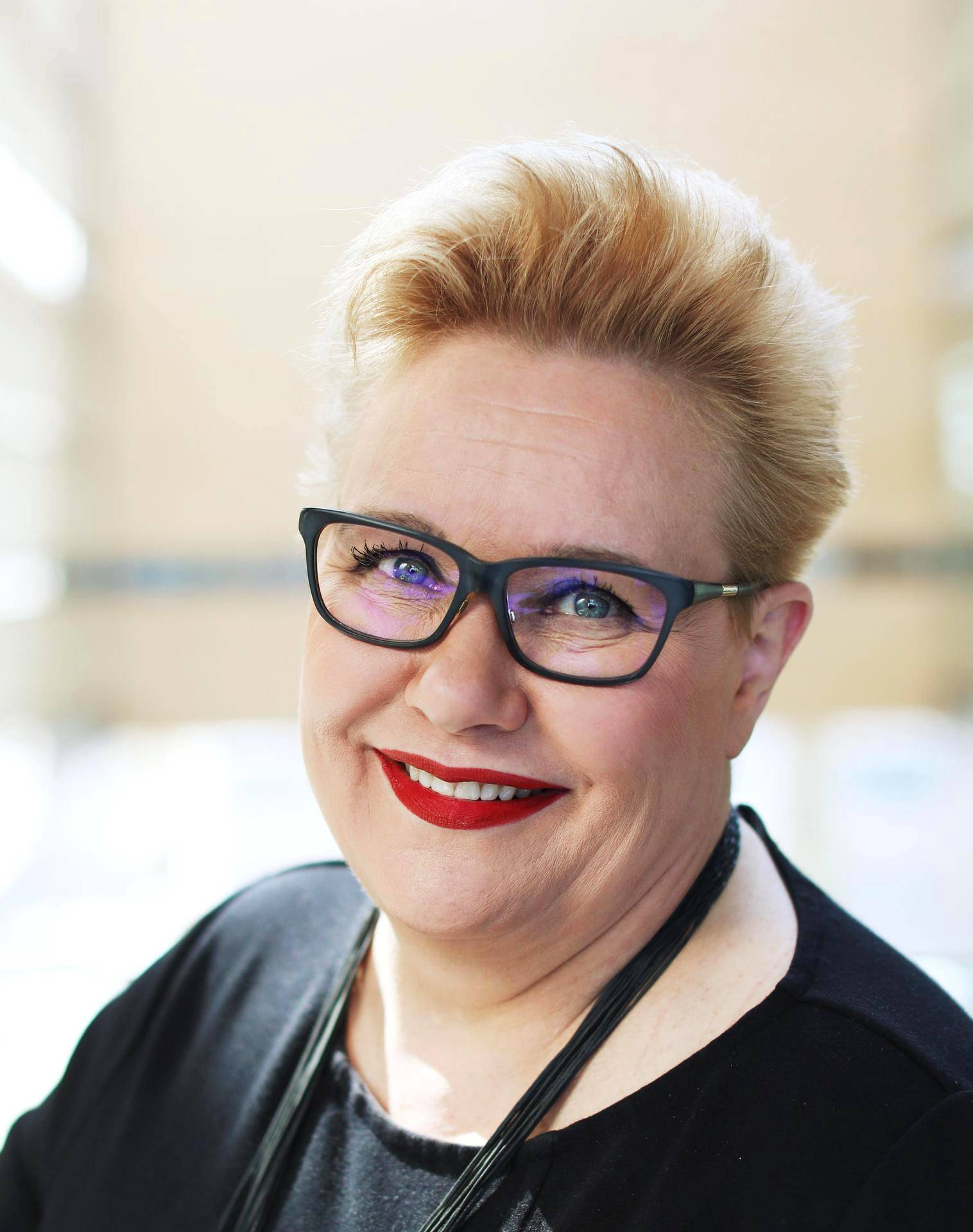 Ujuni Ahmedihmisoikeusvaikuttaja
Sofia Vikmankansanedustaja
Sirpa Pietikäineneuroparlamentaarikko
Ibrahim Ahmedlääkäri
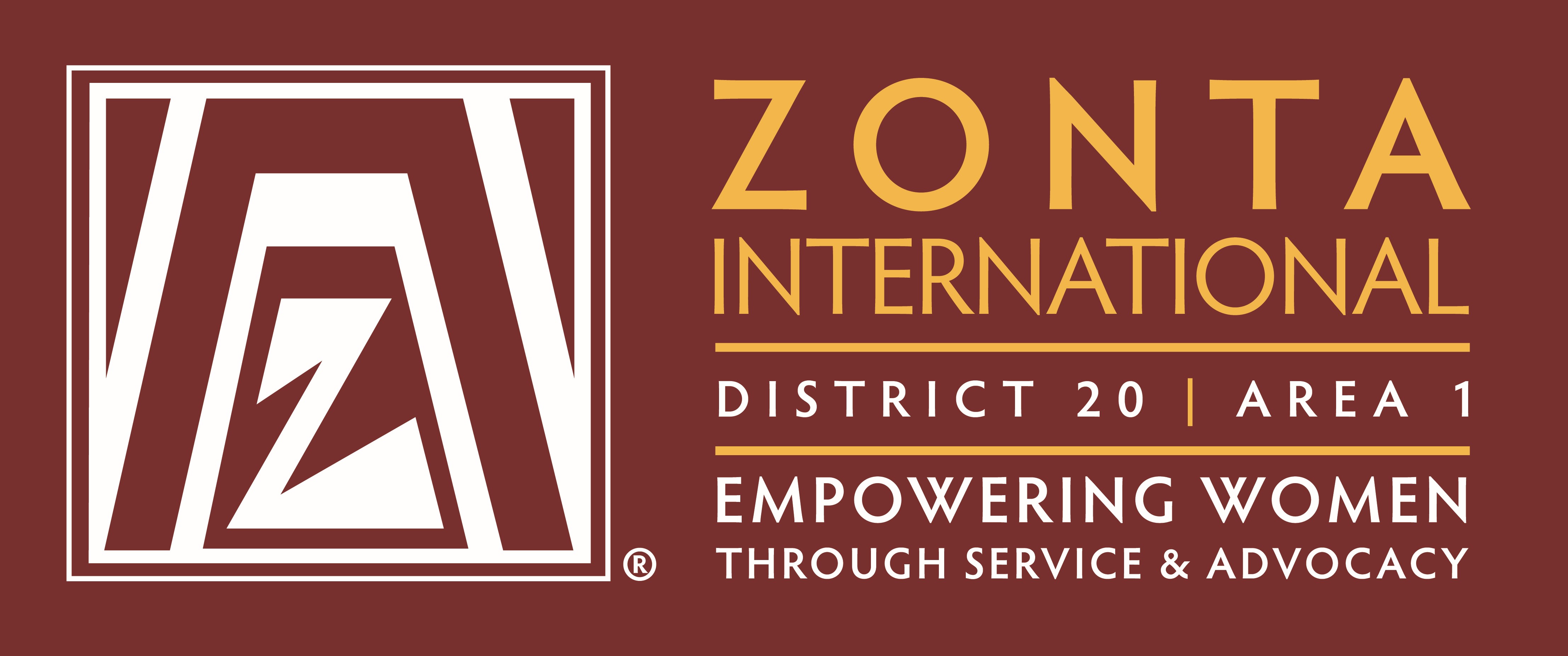 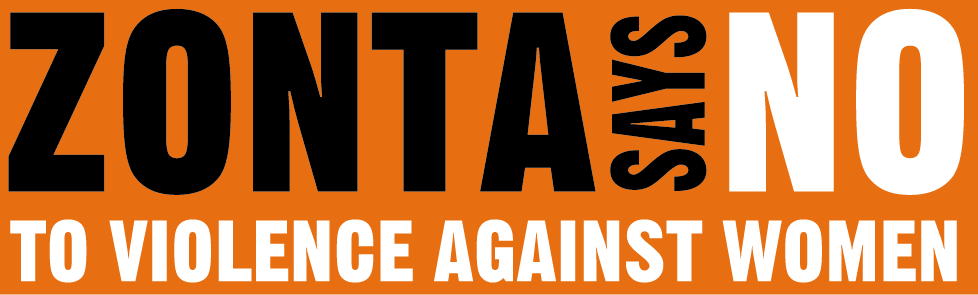 STOP tyttöjen silpomiselle!
Ti 2.11.2021  klo 15.30-17.00  Suora verkkolähetys & Eurooppasali Helsingin Kampissa
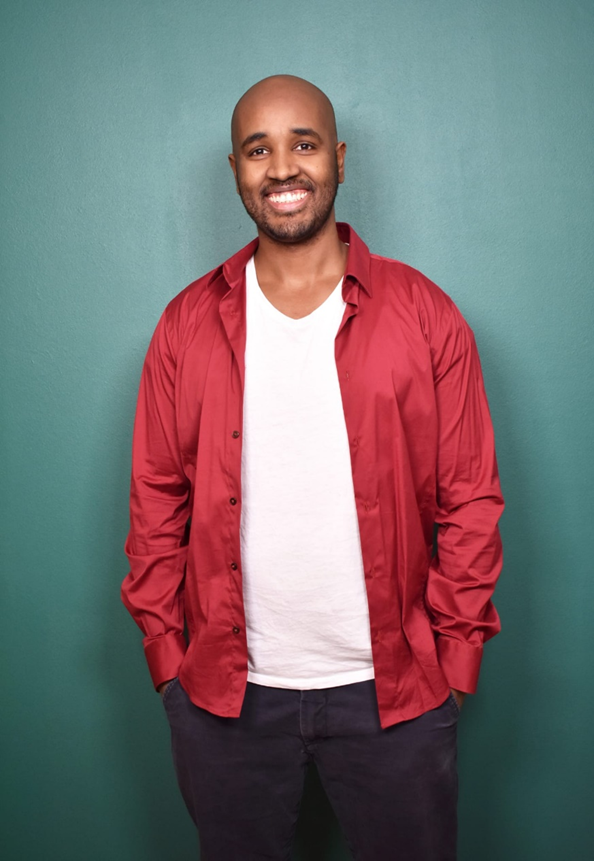 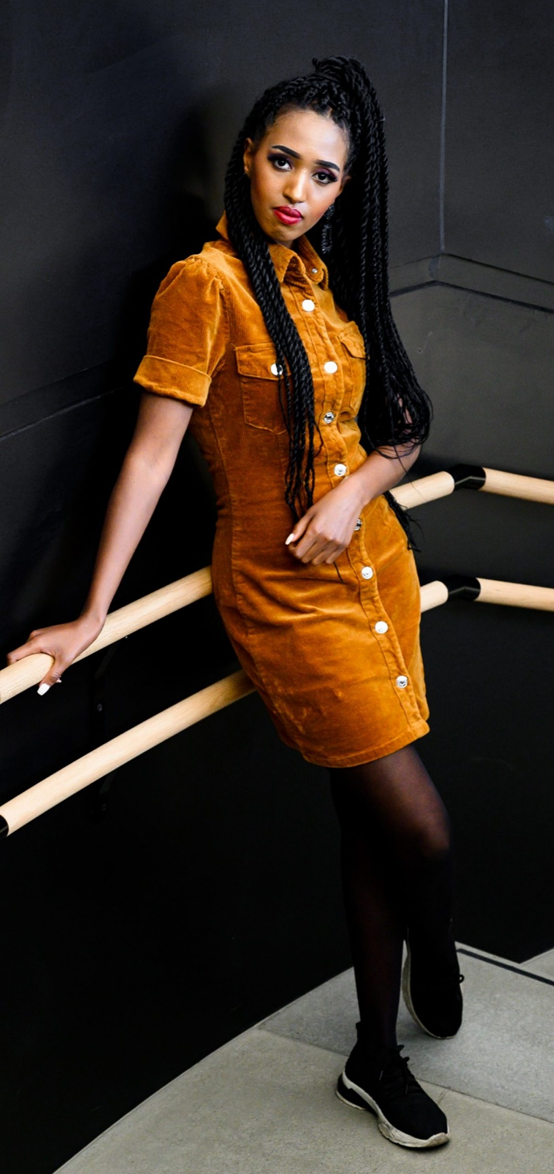 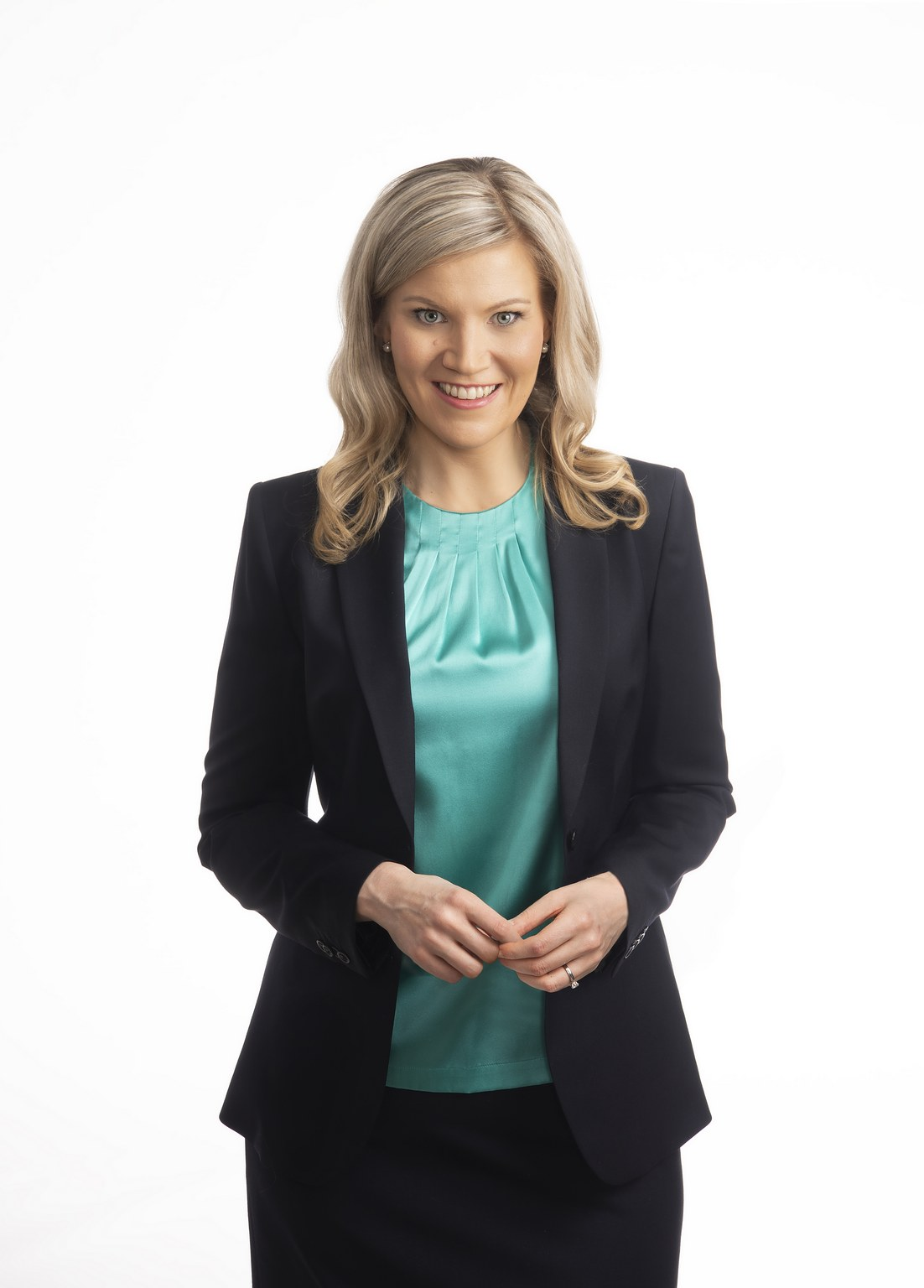 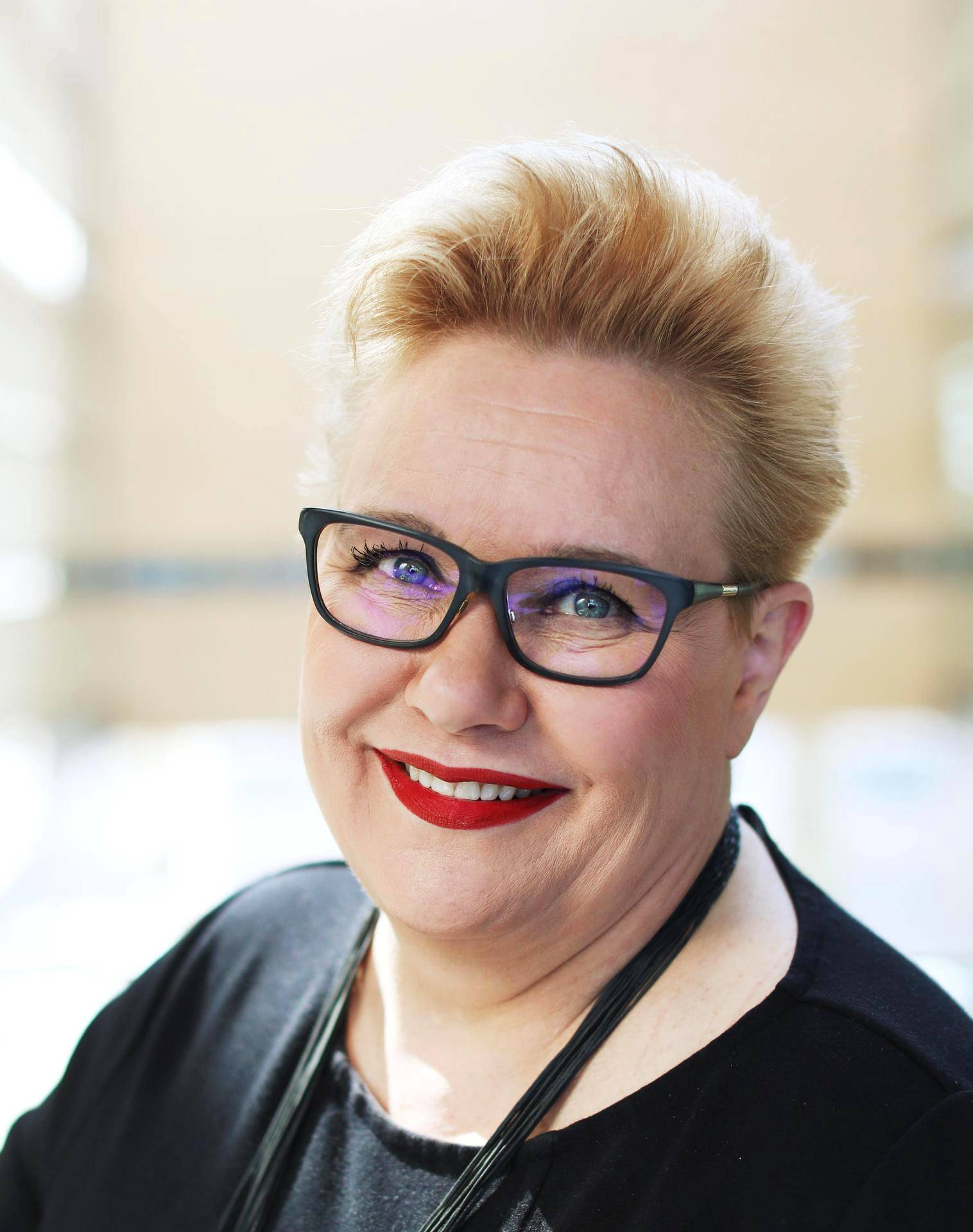 Ujuni Ahmedihmisoikeusvaikuttaja
Sofia Vikmankansanedustaja
Sirpa Pietikäineneuroparlamentaarikko
Ibrahim Ahmedlääkäri
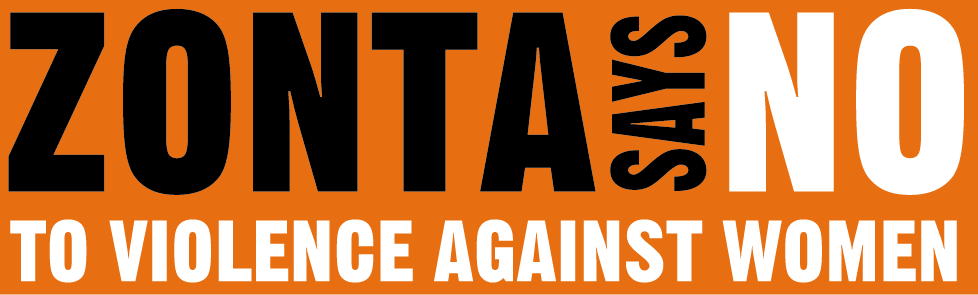 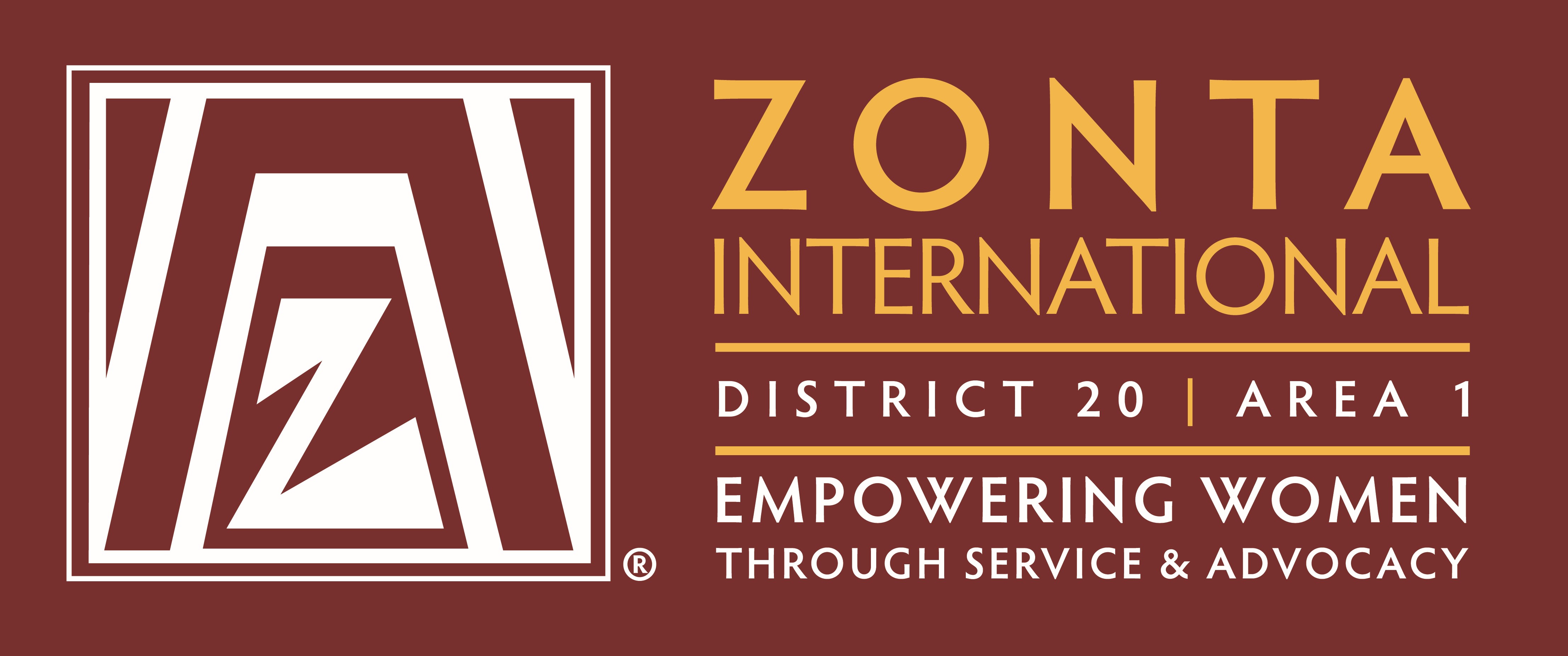 Ujuni Ahmedihmisoikeusvaikuttaja
Sofia Vikmankansanedustaja
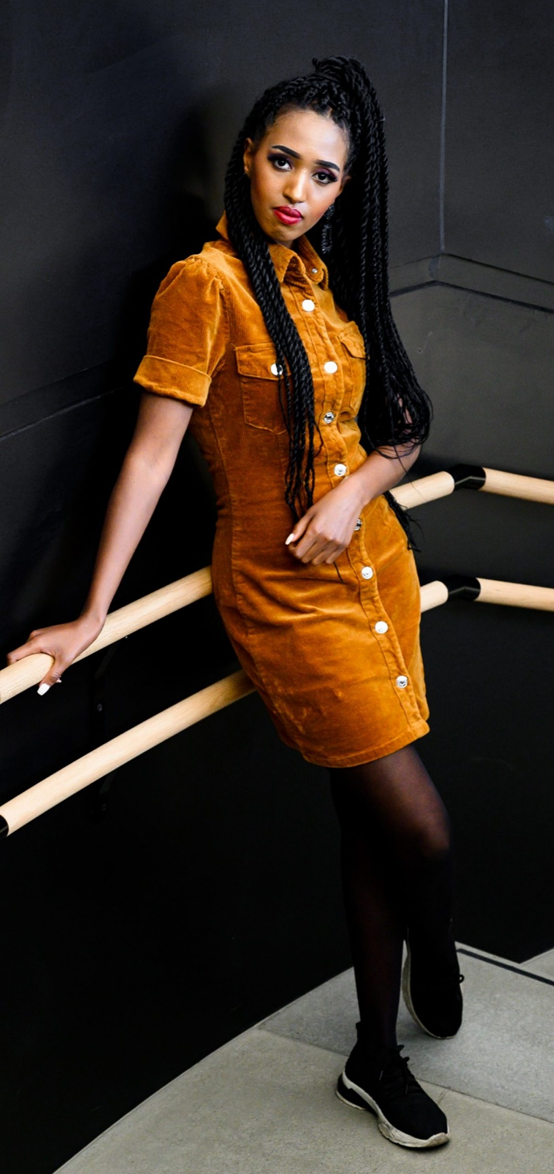 Ibrahim Ahmedlääkäri
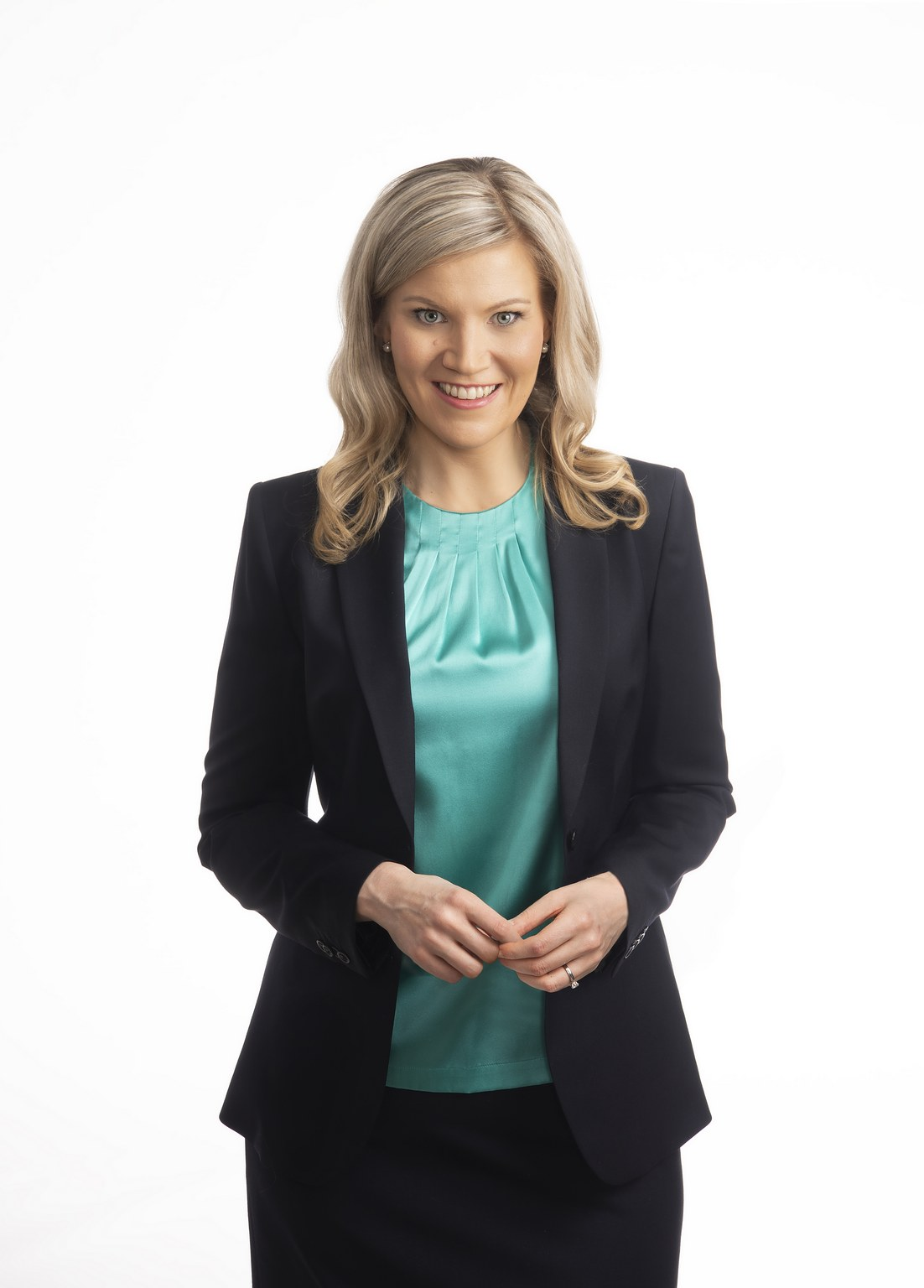 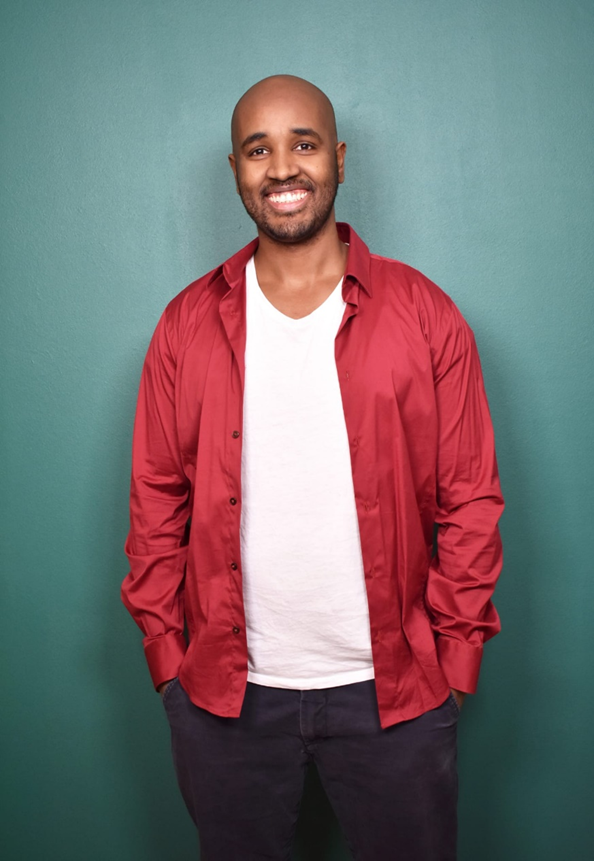 Sirpa Pietikäineneuroparlamentaarikko
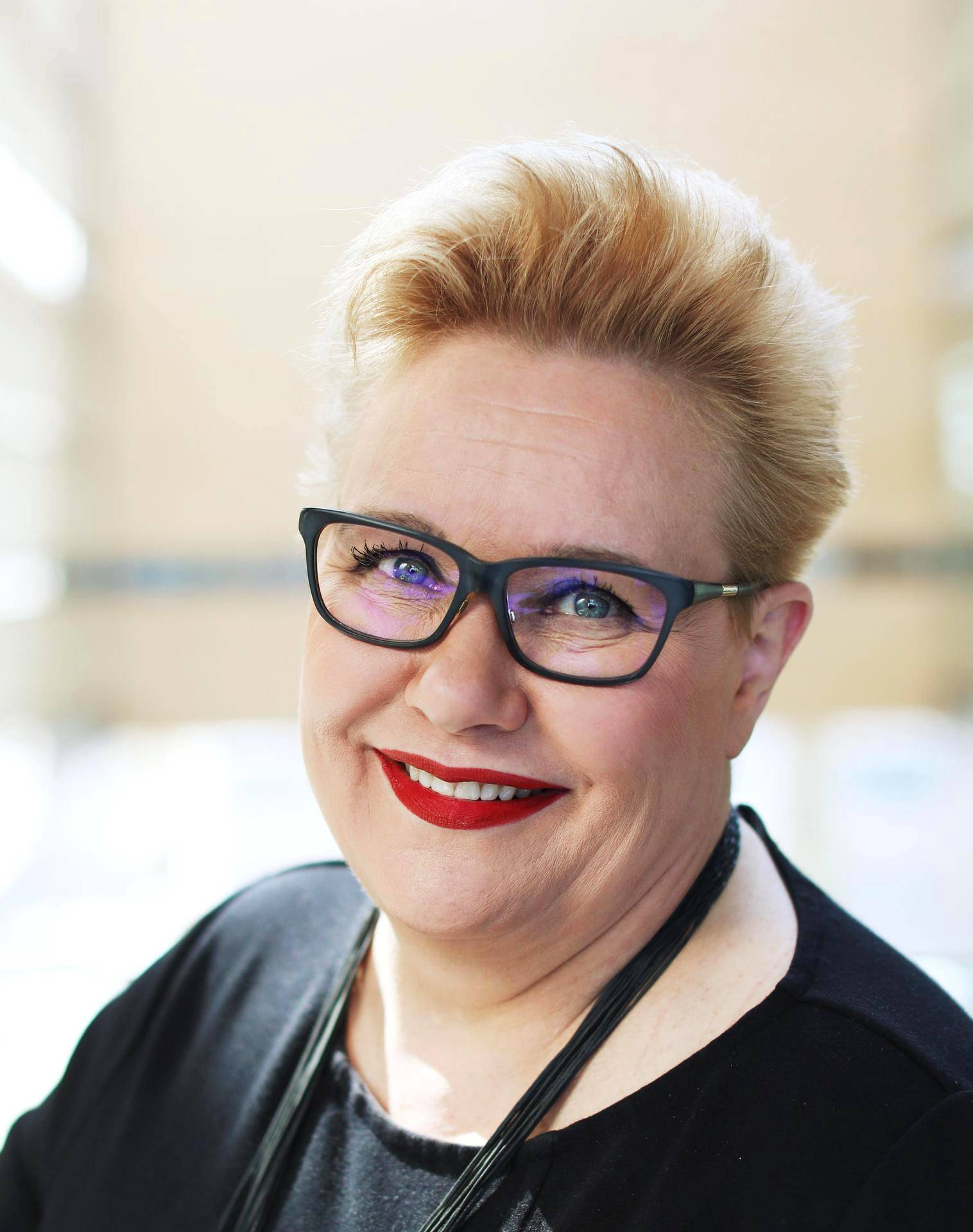 STOP tyttöjen silpomiselle!
Tiistaina 2.11.2021  klo 15.30-17.00  Suora verkkolähetys & Eurooppasali Helsingin Kampissa
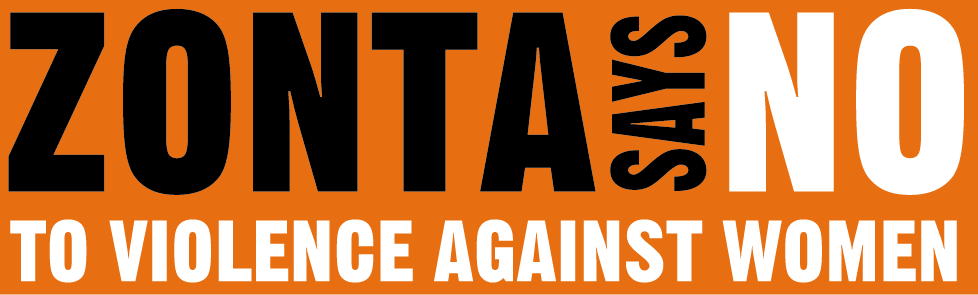 Ujuni Ahmedihmisoikeusvaikuttaja
Ibrahim Ahmedlääkäri
Sofia Vikmankansanedustaja
Sirpa Pietikäineneuroparlamentaarikko
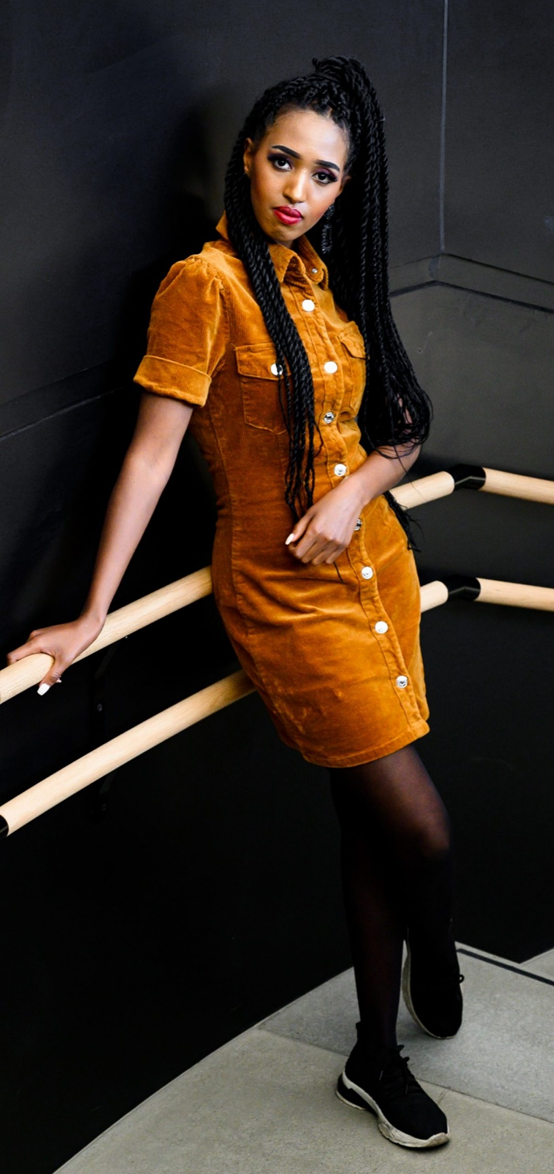 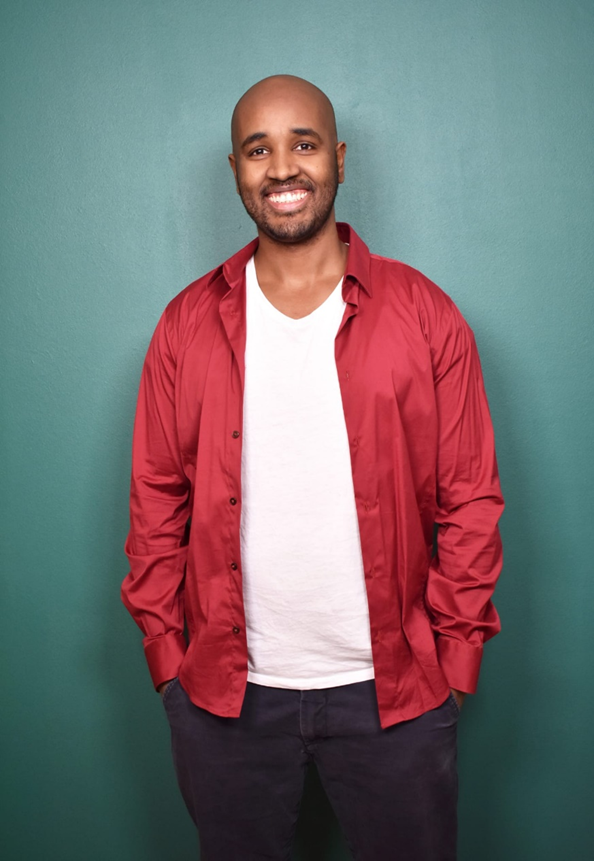 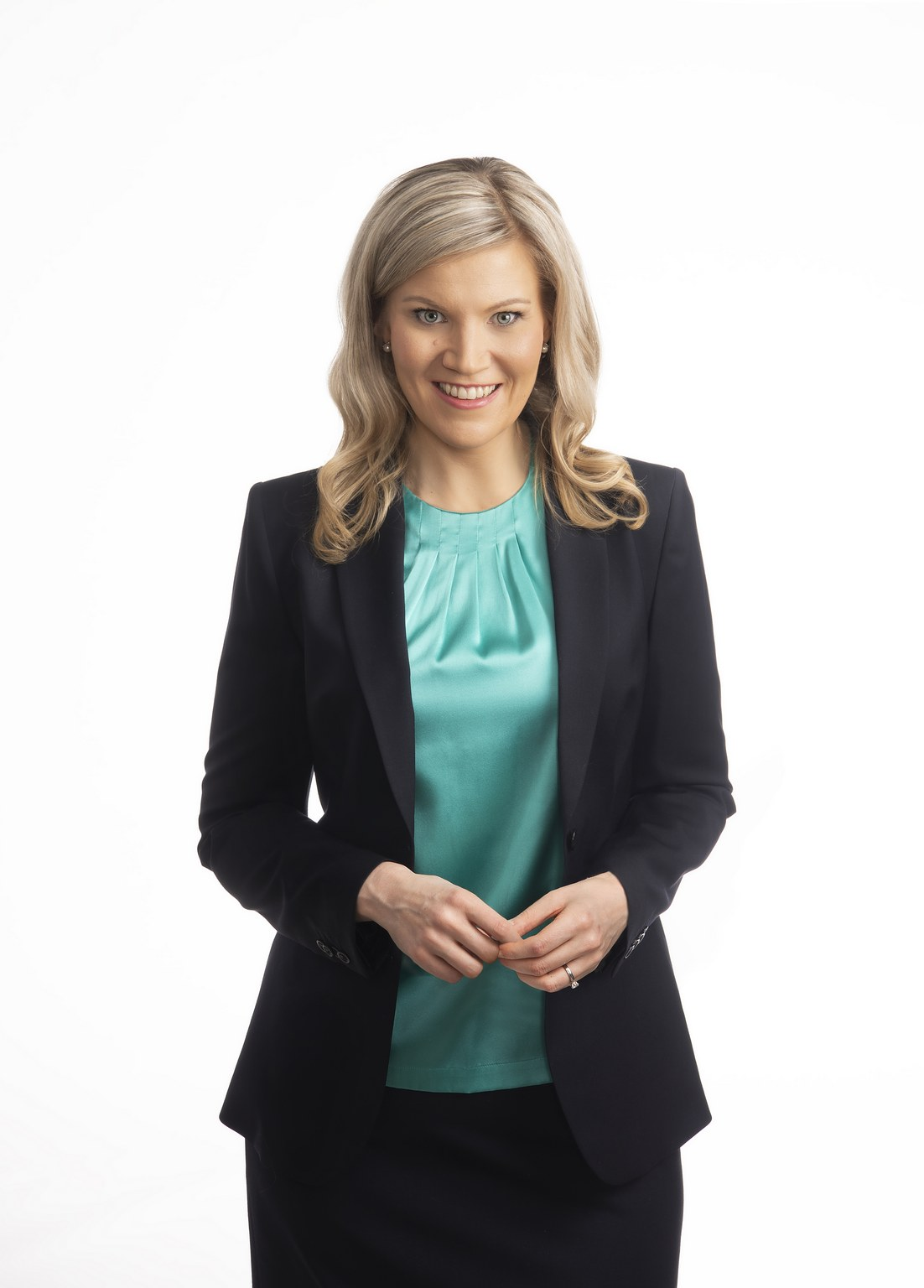 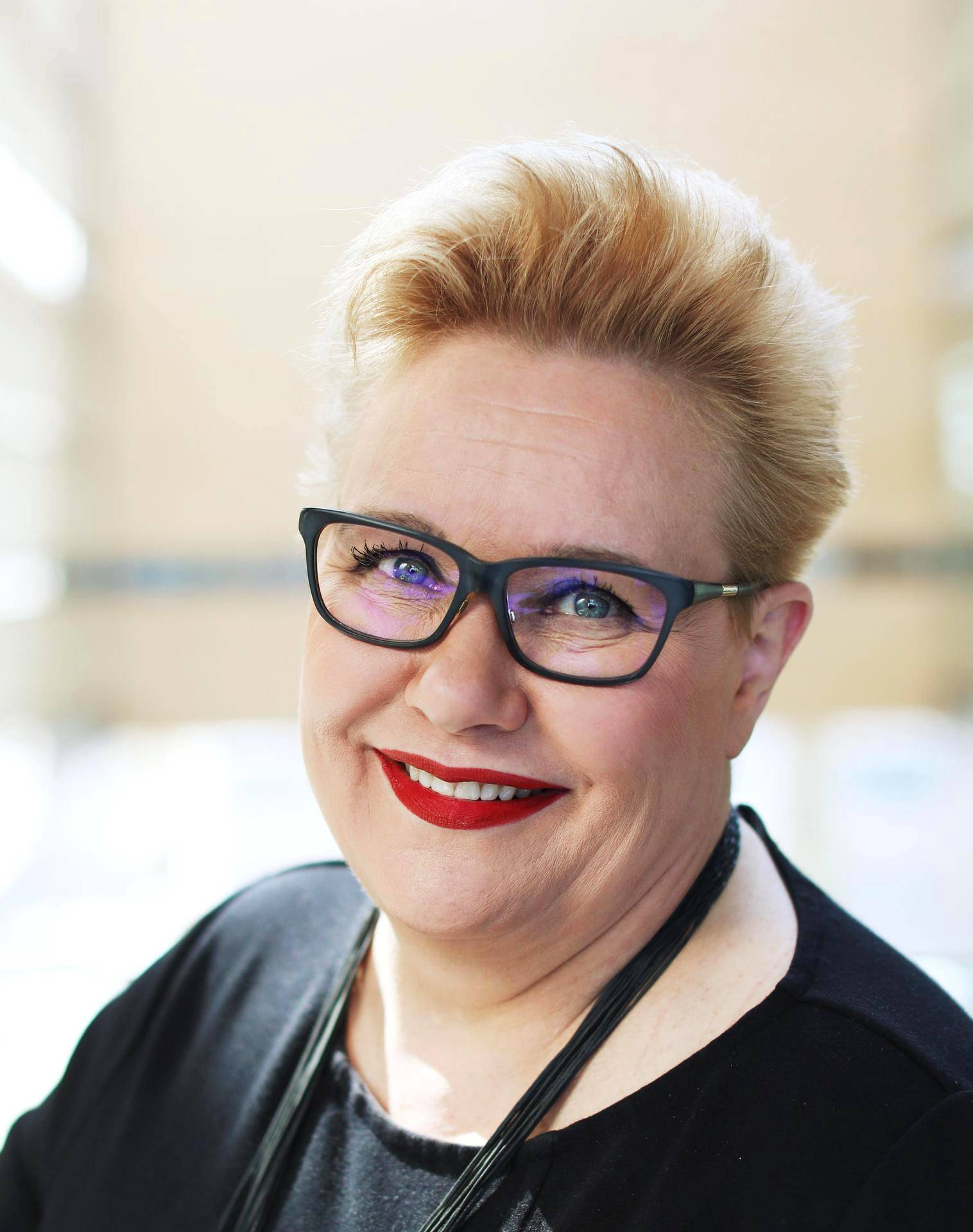 STOP tyttöjen silpomiselle!
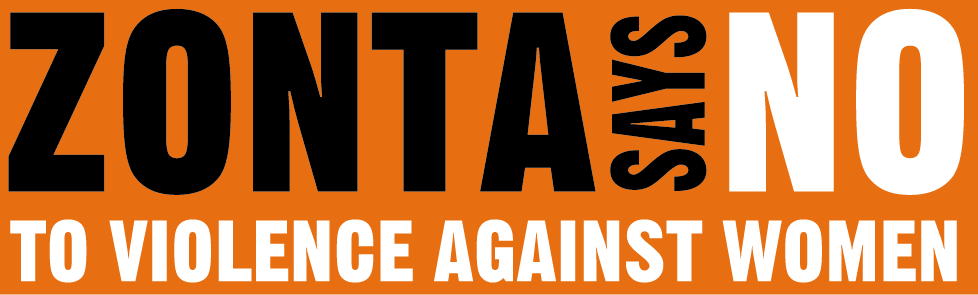 Tiistaina 2.11.2021  klo 15.30-17.00  Suora verkkolähetys & Eurooppasali Helsingin Kampissa
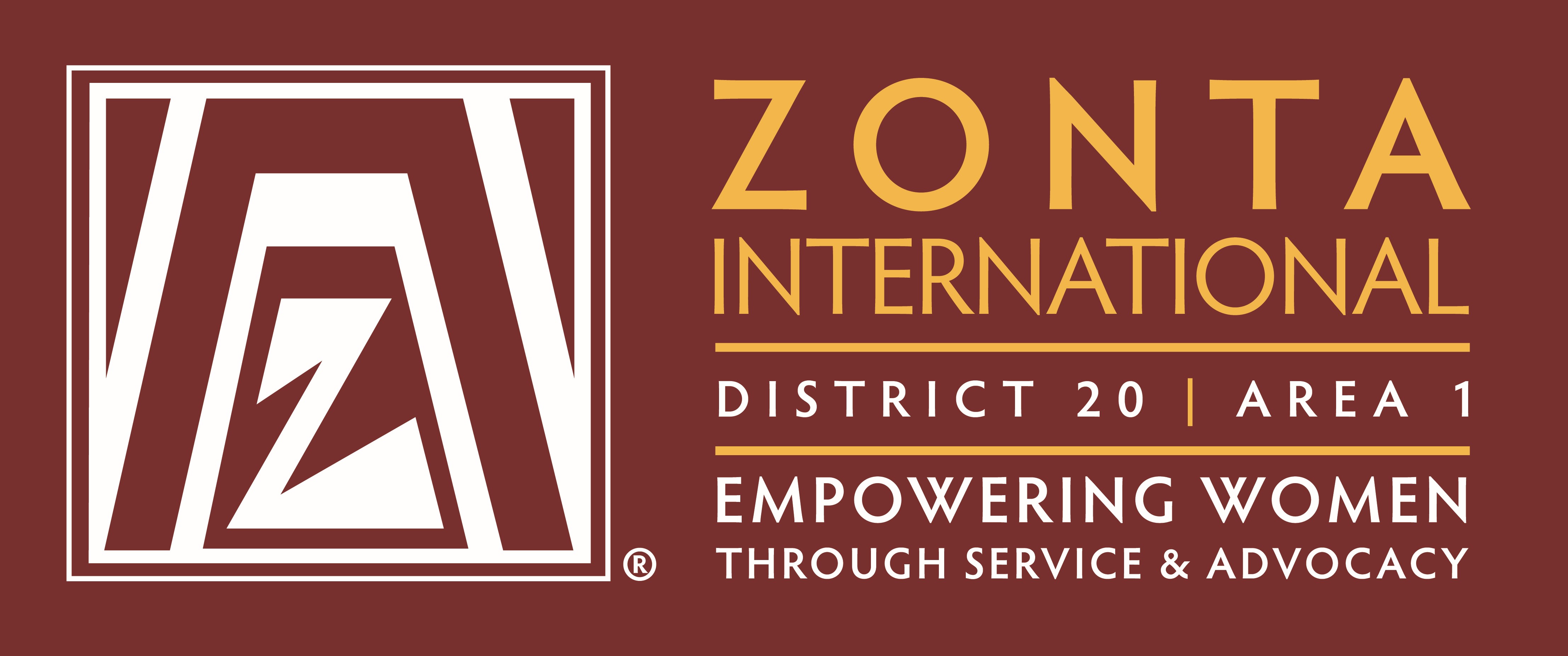